САБИРАЊЕ И ОДУЗИМАЊЕ (Занимљиви задаци)
24
?
11
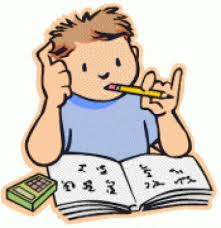 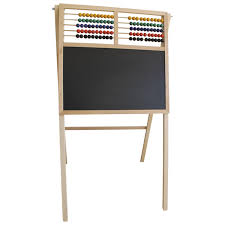 ПОТРЕБНО ЗА РАД
УЏБЕНИК 
СВЕСКА
ОЛОВКА И ГУМИЦА
ДРВЕНЕ БОЈИЦЕ
СТРПЉЕЊЕ И ДОБРО РАСПОЛОЖЕЊЕ
1. Израчунај.
53
58 – 5 =
30 – 5 =
25
30 + 5 =
35
45 + 11 =
56
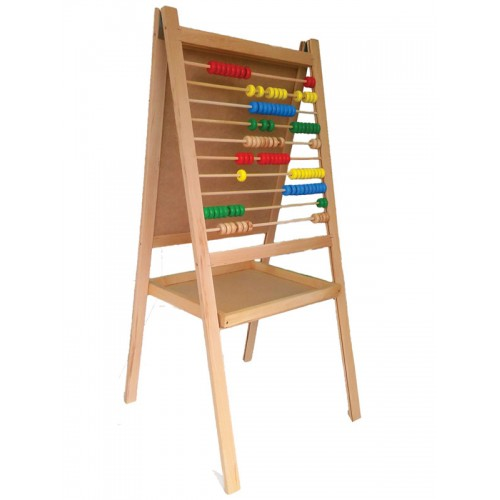 2. Kористи знакове >, <,  = и попуни празна мјеста тако да добијене једнакости и неједнакости буду истините.

      а) 33 + 17  50                      б) 84 – 10   70                 в)   44  – 17  30
в)   44  –  17 < 30
б) 84 – 10 > 70
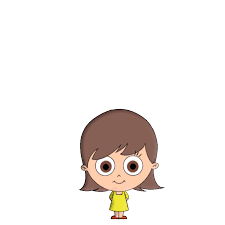 а) 33 + 17 = 50
3. Користећи знакове + и - попуни празна мјеста тако да добијеш истините једнакости.
а) 53     27   18 = 62                б) 49    19    14 = 44                  в) 50   20    10  =  20
в) 50 – 20 – 10 =  20
б) 49 – 19 + 14 = 44
а) 53 + 27 – 18 = 62
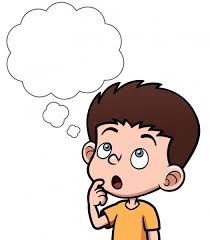 4. Милан је убрао 28 јабука, а Владимир 17 јабука. Колико су јабука убрали укупно Милан и Владимир?
Милан: 28 јабука
Владимир: 17 јабука
Укупно = ?
28 + 17 =
45
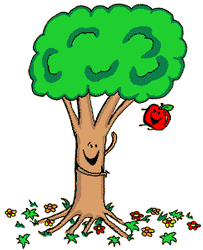 Милан и Владимир укупно су убрали 45 јабука.
5. Ана има 26 књига, а Андреј 14 више од ње. Колико књига има Андреј? 
Колико књига имају заједно?
Ана: 26 књига
Андреј: 26 + 14
26 + 14 =
Колико књига има Андреј?
26 + 14 = 40
Колико књига имају заједно?
Андреј има 40 књига.
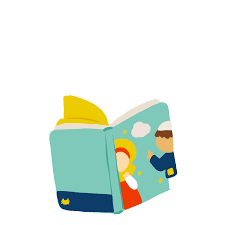 26 + (26 + 14) =
26 + (26 + 14) = 26 + 40 = 66
Заједно имају 66 књига.
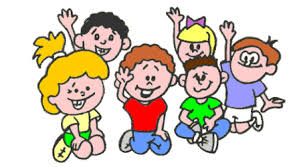